Section 12.3
Conditional Probability
Activity #1
Suppose five cards are drawn from a standard deck of playing cards without replacement.
What is the size of the sample space?
What is the probability of getting exactly three spades?
What is the probability of getting three cards of the same suit? 
What is the probability of getting three of a kind?
What is the probability of getting a full house?
Suppose…
Suppose I told you that I would roll three dice.  
If each is the number 6, I will give you $50.  
If not, you will give me $1.  
Should you play this game?  
Why or why not?
Suppose…
Suppose I told you that I would roll three dice.  
If each is the number 6, I will give you $50.  
If not, you will give me $1.  
But, suppose I told you I had already rolled the first die and it WAS a six.
Now should you play this game?  
Why or why not?
Conditional Probability
What is the probability that event A happens given that I already know that event B happened?
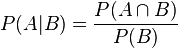 Conditional Probability
Event A – I will roll three sixes in a row
Event B – I will roll a six on my first roll
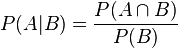 A less trivial example
A pair of fair dice are rolled.  What is the probability that the sum of the pair is 8?

What if I told you that both dice are even numbers?
Conditional Probability
Event A – Two dice will sum to 8
Event B – Both dice are even
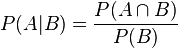 An even less trivial example
American women have a 12% chance of getting breast cancer.
American women have a 9.3% chance of getting Type II diabetes.
American women have a 1.4% chance of getting both.

What is the probability that a woman will get Type II diabetes if she has recently been diagnosed with breast cancer?
Activity #2
Github has server farms on the east coast and the west coast.
The east coast farm uses 12 HP servers and 7 Cisco servers
The west coast farm uses 8 HP servers and 19 Cisco servers

What is the probability that your project will be stored on an HP server?
If you know your project is stored on an HP server, what is the probability it is being stored on the east coast?
Activity #3
A drug-screening test is used on a large population of people, of which 4% actually use drugs.
The test has a 3% false positive rate.  That means that 3% of people who don’t use drugs will test positive anyways.
The test has a 2% false negative rate.  That means that 2% of people who use drugs will test negative.
What is the probability that a randomly chosen person who tests positive for drugs does use drugs?
What is the probability that a randomly chosen person who tests negative for drugs does not use drugs?